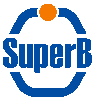 Outlook
Marcello A. GiorgiUniversità di Pisa & INFN Pisa
    LNF           XIV General Meeting 
October 1 ,2010
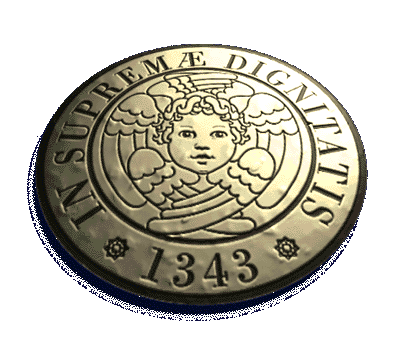 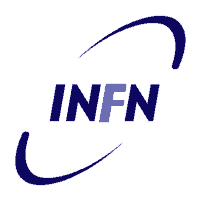 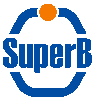 LNF September28,2010
Marcello A. Giorgi
1
White Paper
With papers are ready.
In addition to Physics document , ready since quite a while
Detector White paper uploaded arXiv:1008.1541 [hep-ex]
Accelerator  White paper (CDR2) also uploaded  arXiv:1009.6178v1 [physics.acc-ph]
Attention now on TDR.
LNF September28,2010
Marcello A. Giorgi
2
TDR
Initial Goals  Mid 2011
Detector        end 2011
Accelerator  mid 2012
BUT……
LNF September28,2010
Marcello A. Giorgi
3
TDR(manpower needed)
Detector        short of 13 Fte
Accelerator  short of 50  Fte-year
In addition  to the tool just experimented and based on the agreement between INFN and CNRS/ In2p3 , outsourcing must be also used.
LNF September28,2010
Marcello A. Giorgi
4
Manpower needs -Outsourcing
A common policy must be developped to make the best use of outsourcing.
I invite detector and accelerator leaders to establish the procedure for defining  specification for deliverables and identify people responsible for oversight  and control.
LNF September28,2010
Marcello A. Giorgi
5
ERIC
A  revised version of the draft for ERIC statute is ready. It has been submitted to  President of INFN and the Director of IIT for comments  and possible emendments.
It has been distributed to members of Project Board.
LNF September28,2010
Marcello A. Giorgi
6
ERIC
After endorsment it will be circulated in Steering committee and entire collaboration .
Then it will be submitted to EU.
Process will last about 1 year.
LNF September28,2010
Marcello A. Giorgi
7
SITE
The site working  group of experts is being assembled , discussion today in PB to collect information about underground  machine (LNF and Tor Vergata ) and surface machine. 
Logistics, Power, water for cooling , cost  information is needed.
An international  review committee is being assembled and charge definition  is  in progress .
LNF September28,2010
Marcello A. Giorgi
8
Thanks
I would like to thank:
Roberto Cingolani
Our friends from KEK that presented the status and the progress in Japan .
To next SuperBelle meeting in KEK will attend  D. Hitlin and P. Raimondi .
LNF September28,2010
Marcello A. Giorgi
9
We look forward to welcoming you to Pasadena in December
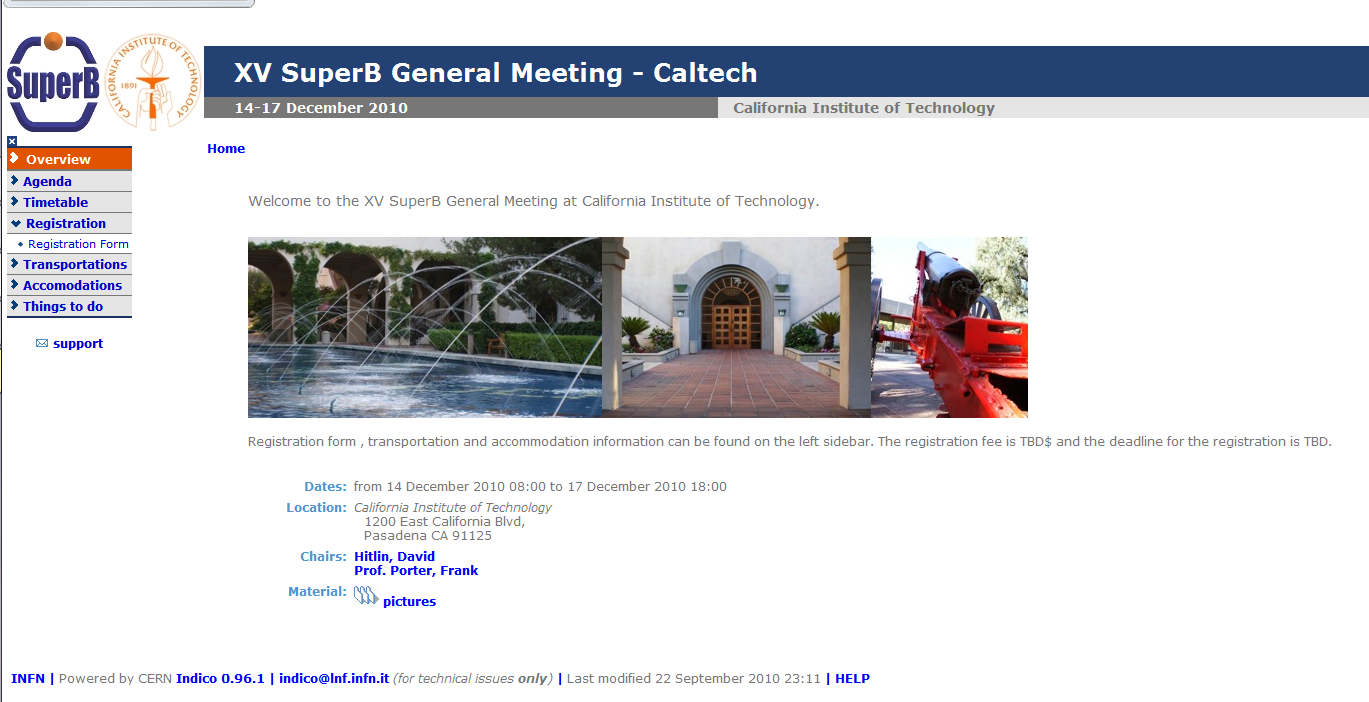 David HitlinFrank Porter
Registration will open on ~October 15
Thanks
A special thank to our marvelous secretaries . 

And of course to Marica
LNF September28,2010
Marcello A. Giorgi
11